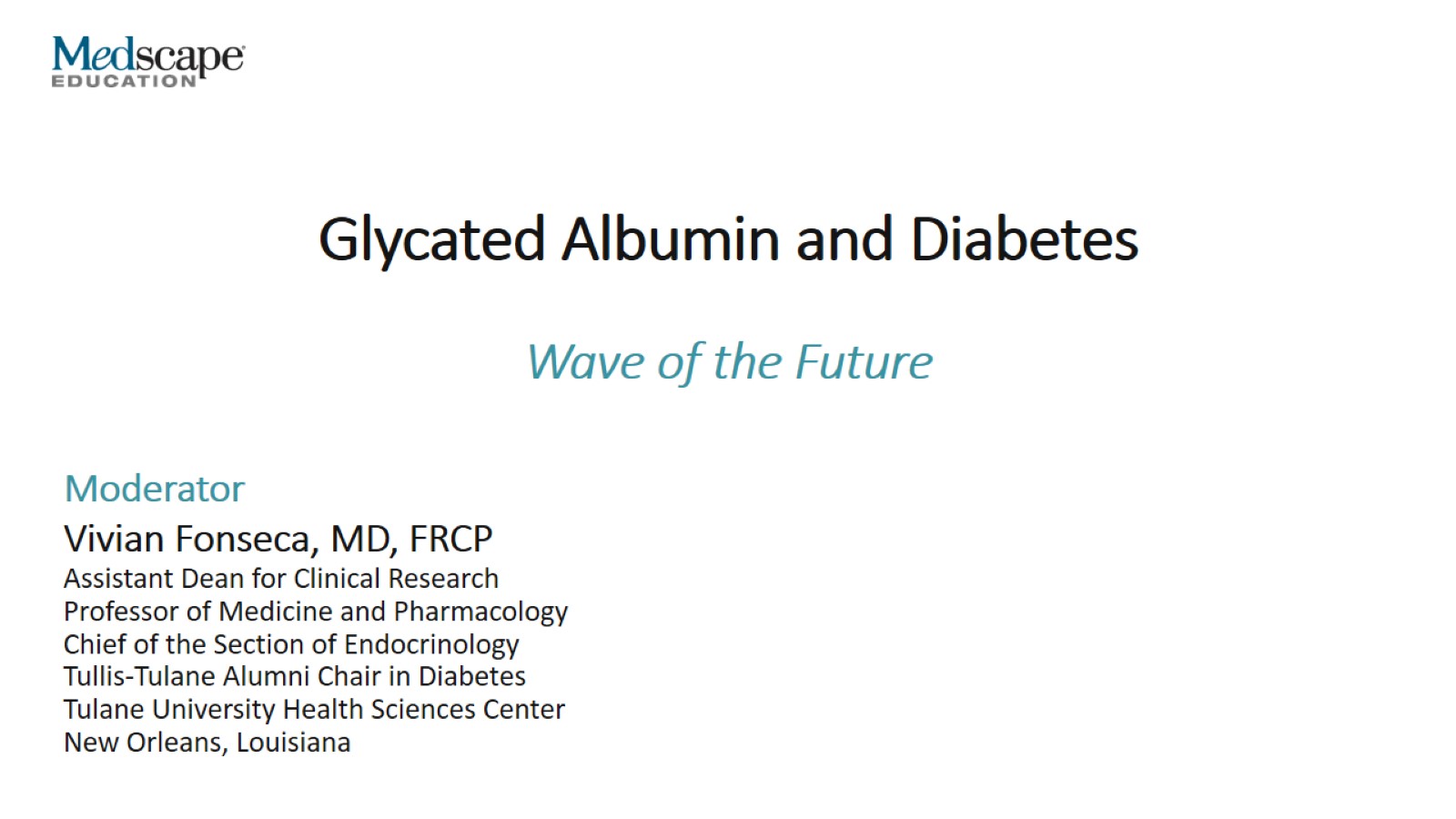 Glycated Albumin and Diabetes
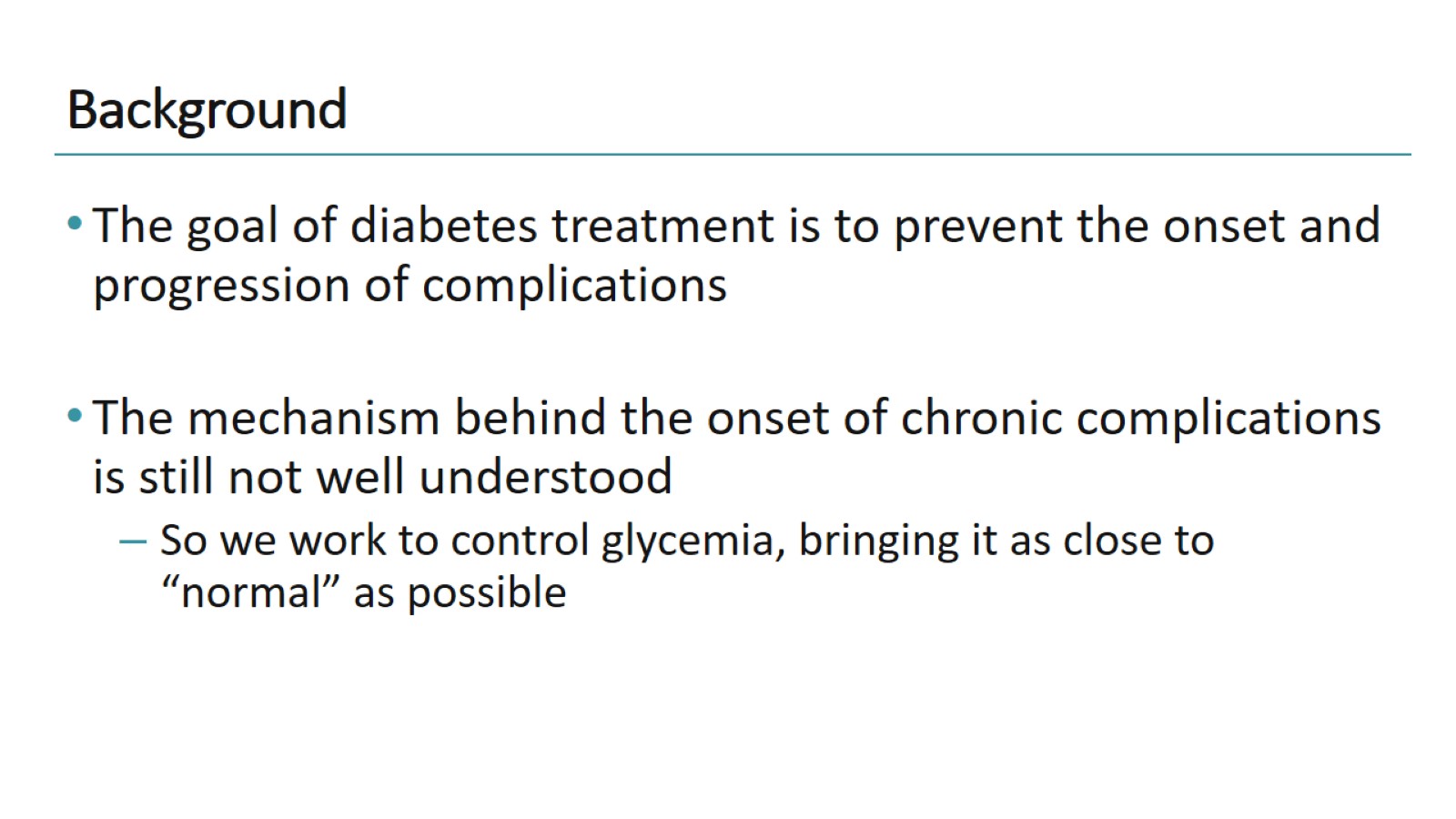 Background
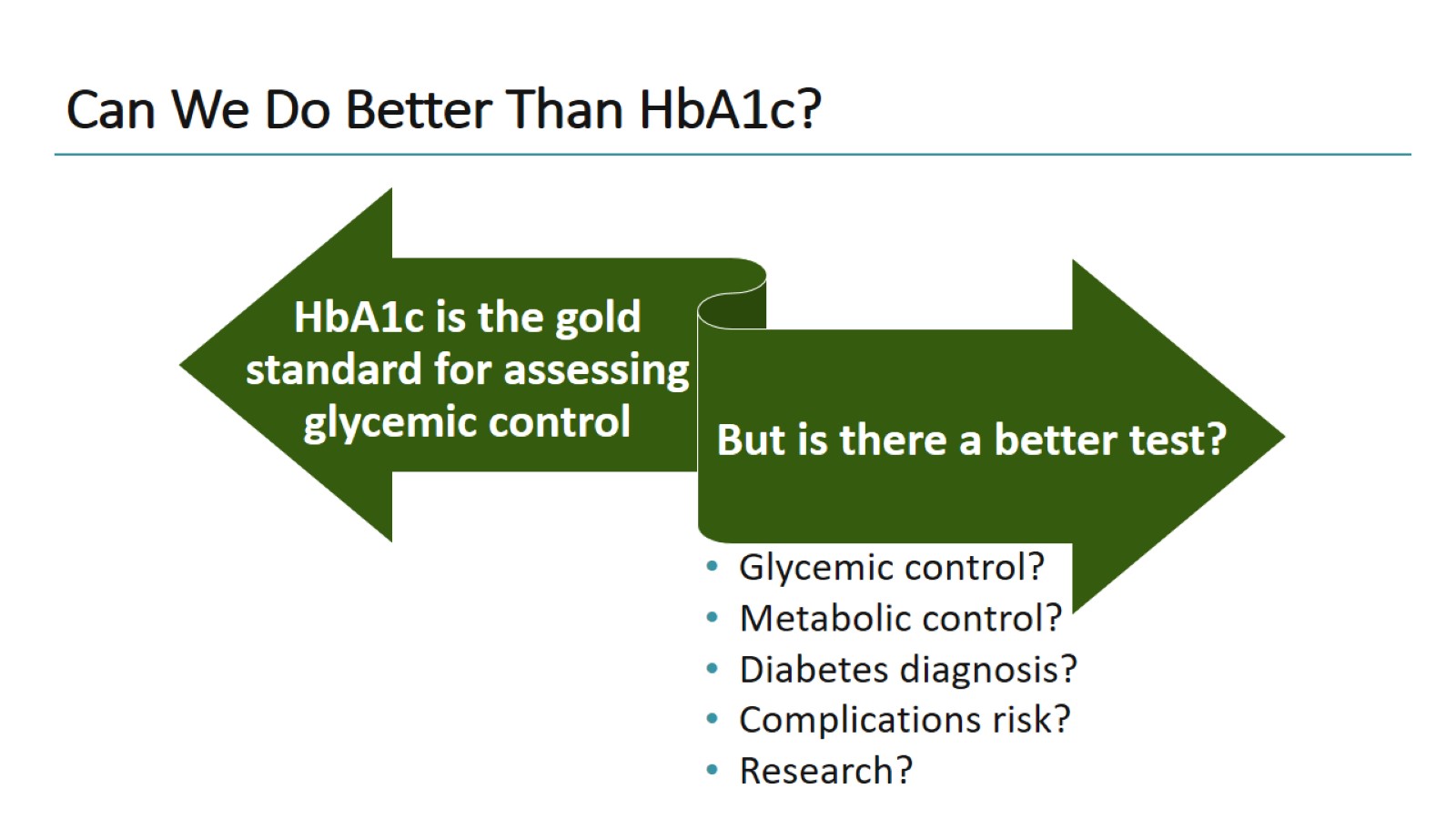 Can We Do Better Than HbA1c?
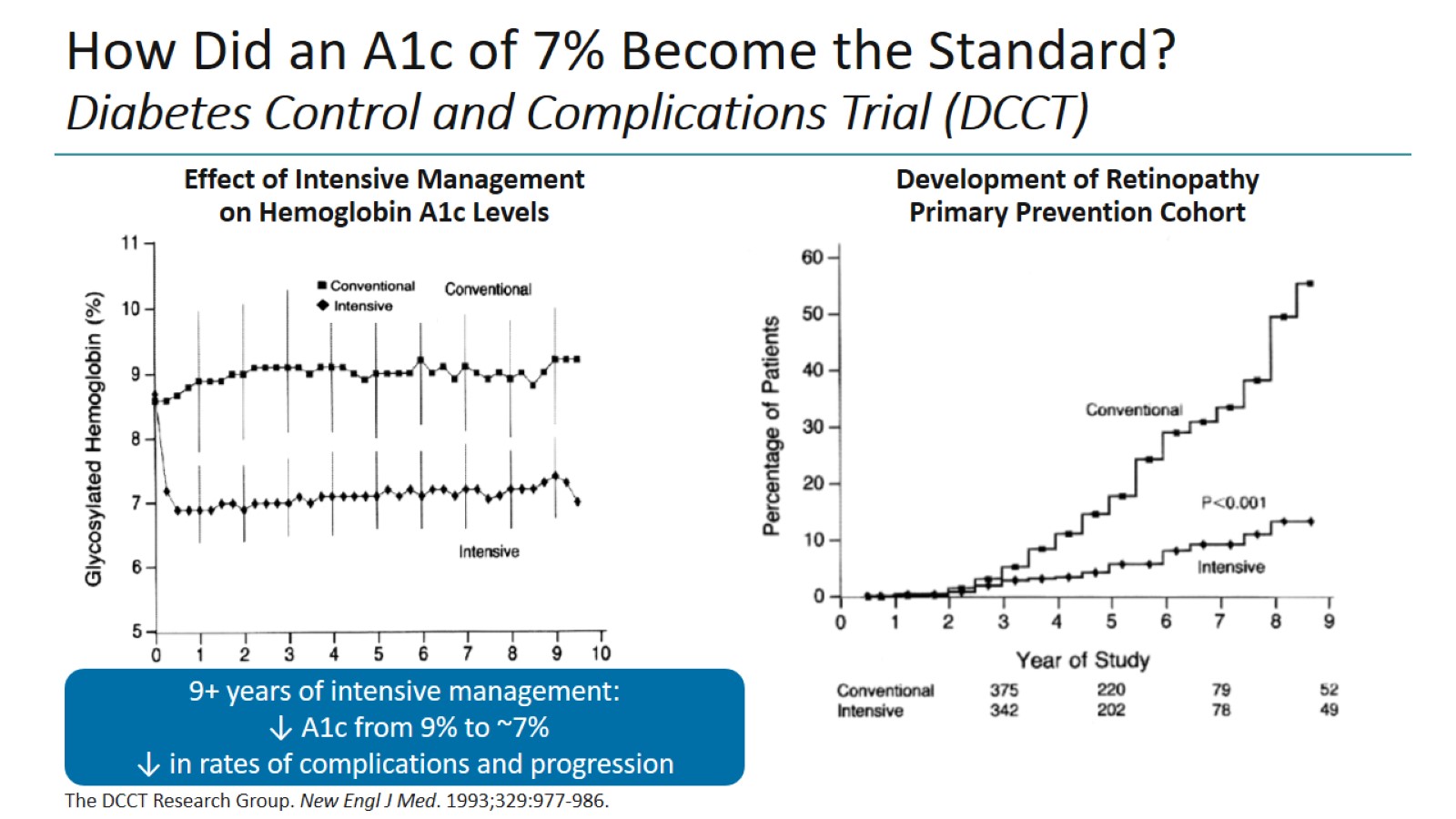 How Did an A1c of 7% Become the Standard?Diabetes Control and Complications Trial (DCCT)
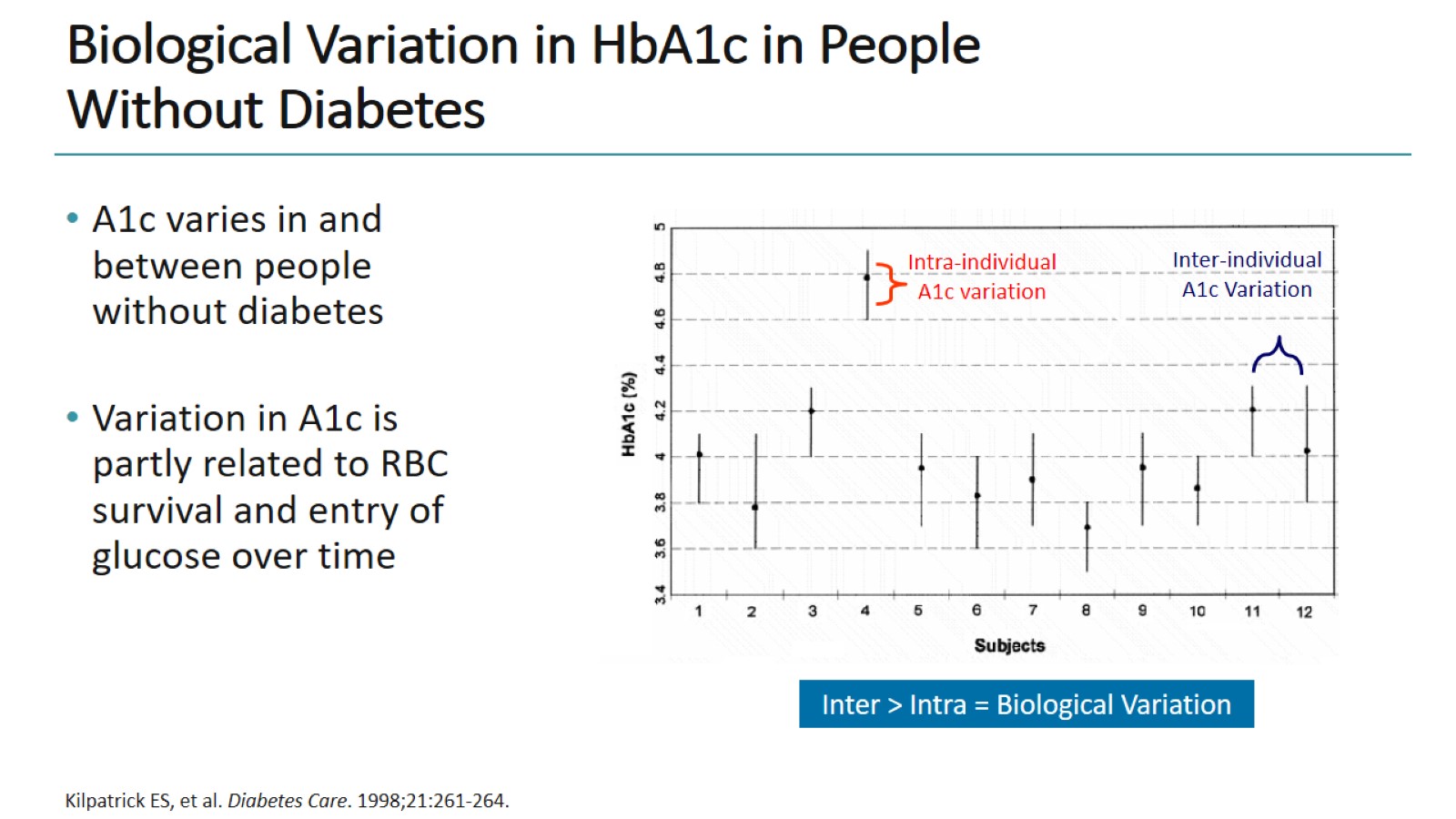 Biological Variation in HbA1c in People Without Diabetes
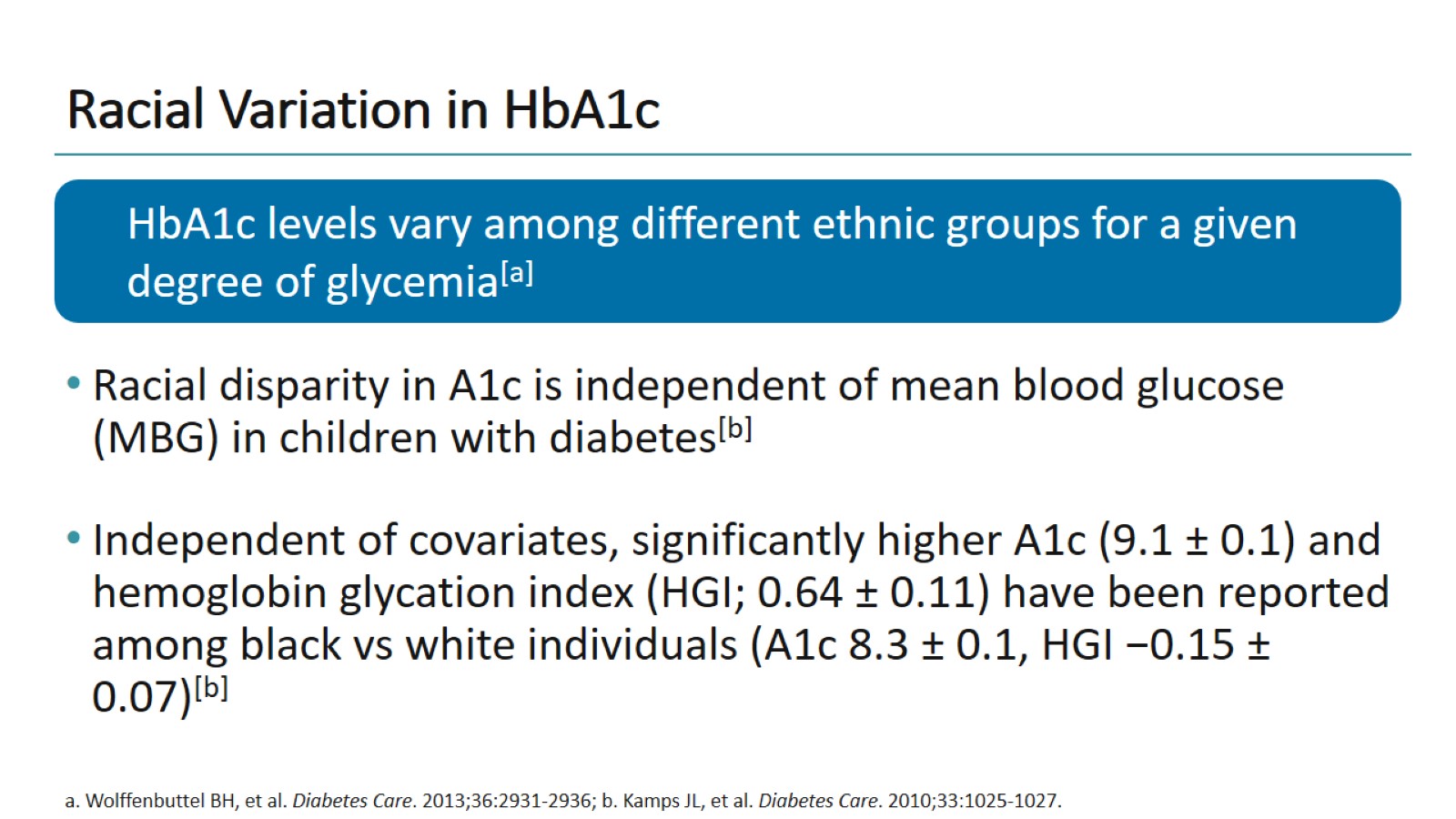 Racial Variation in HbA1c
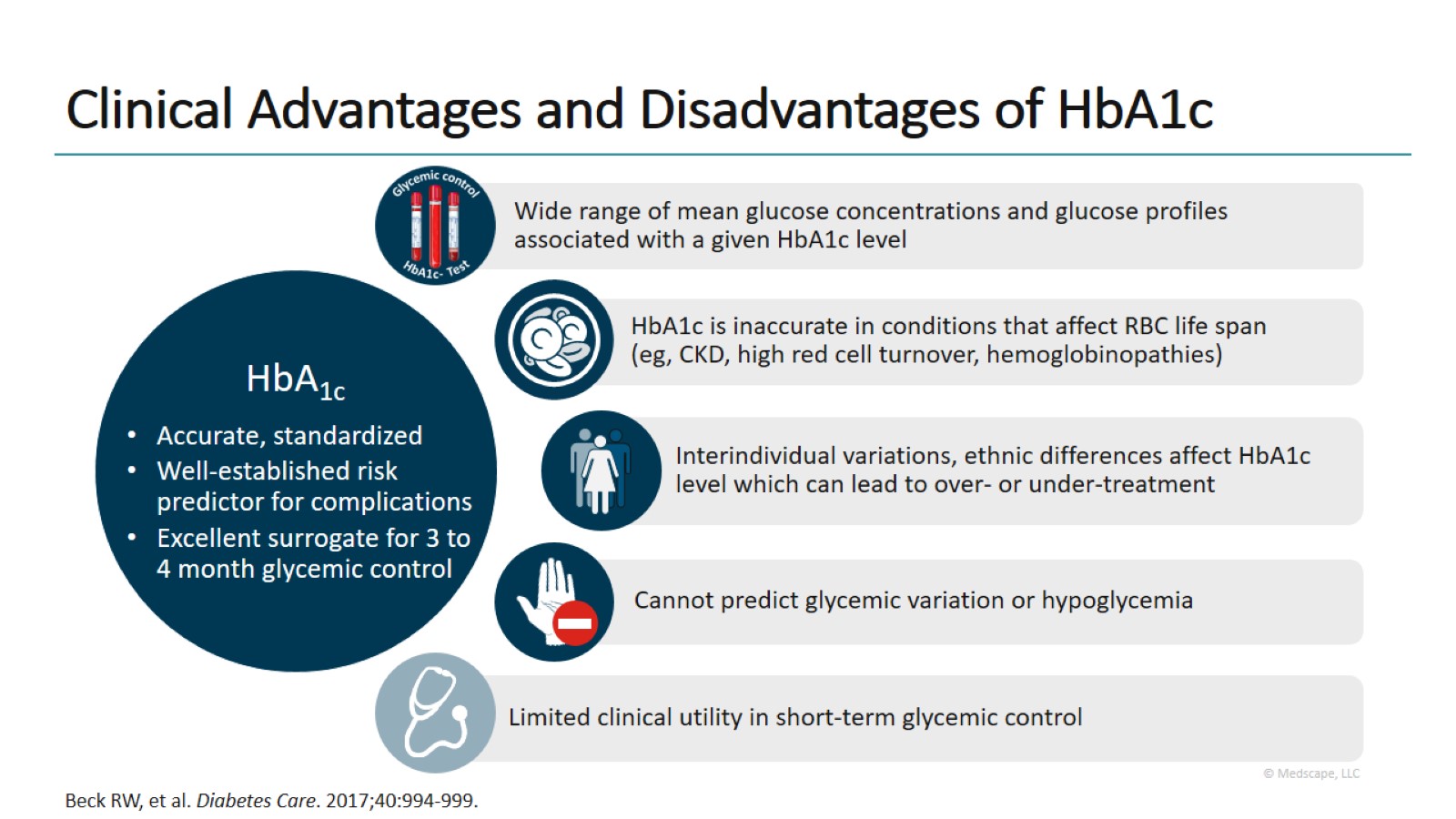 Clinical Advantages and Disadvantages of HbA1c
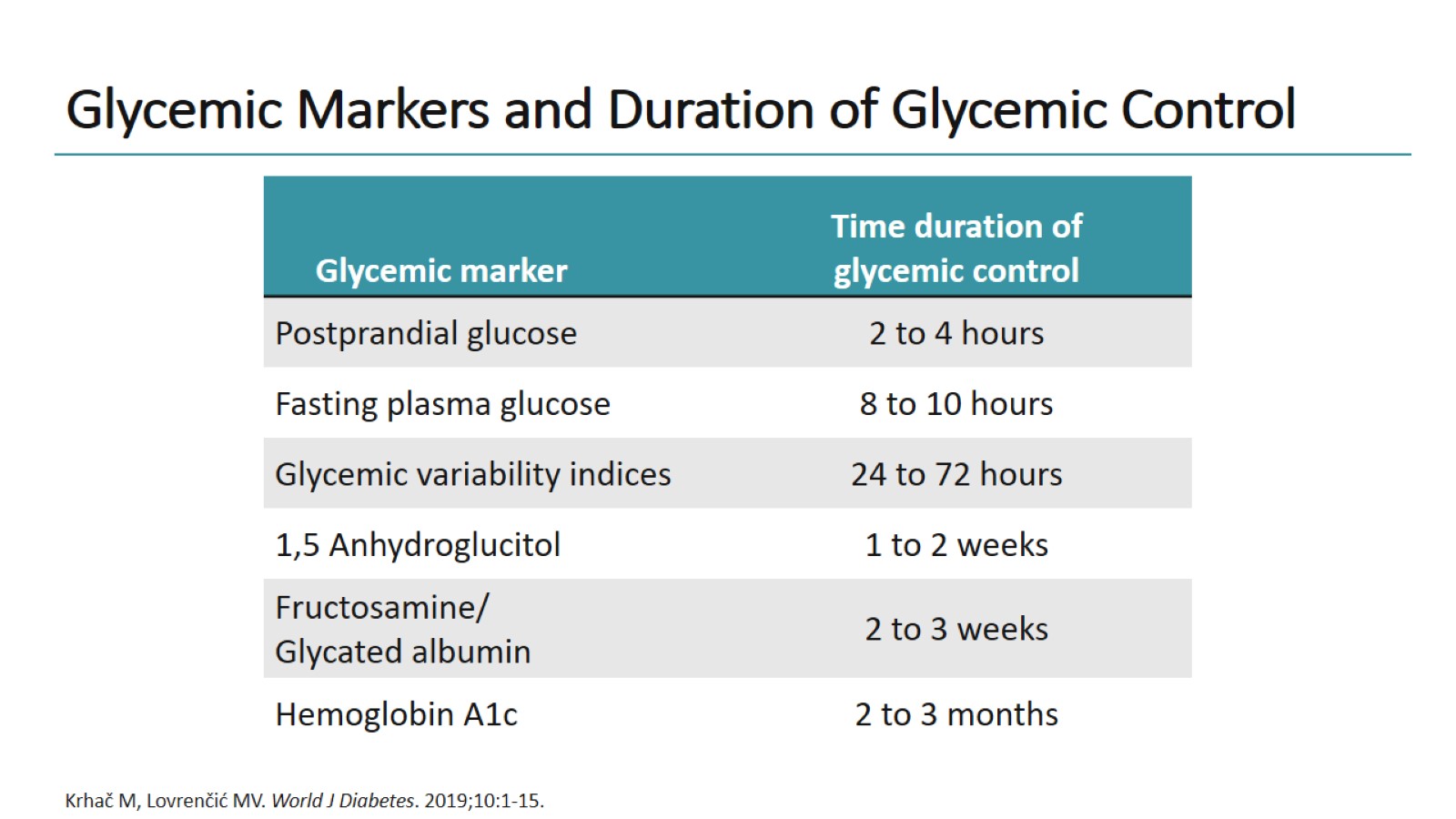 Glycemic Markers and Duration of Glycemic Control
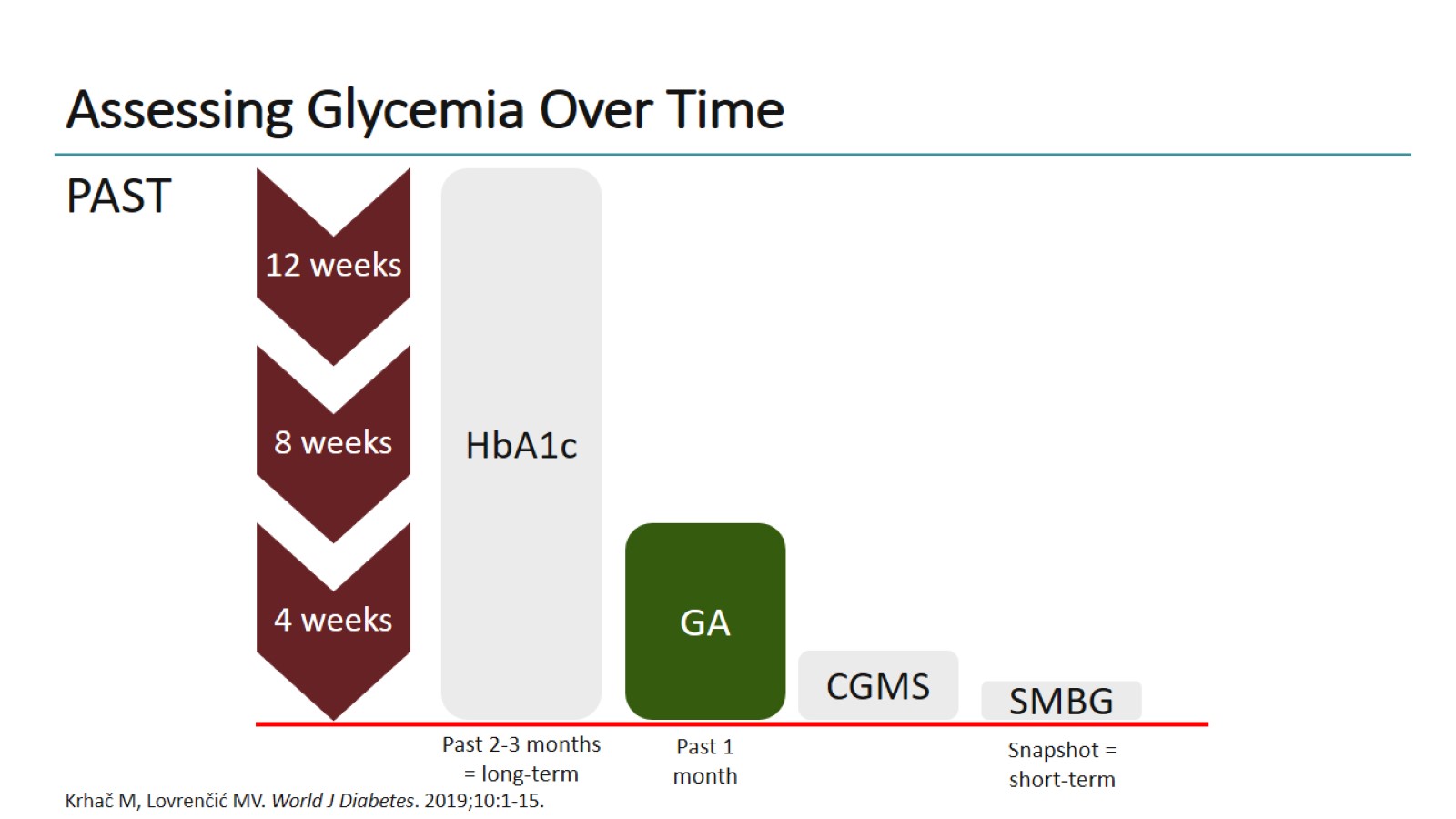 Assessing Glycemia Over Time
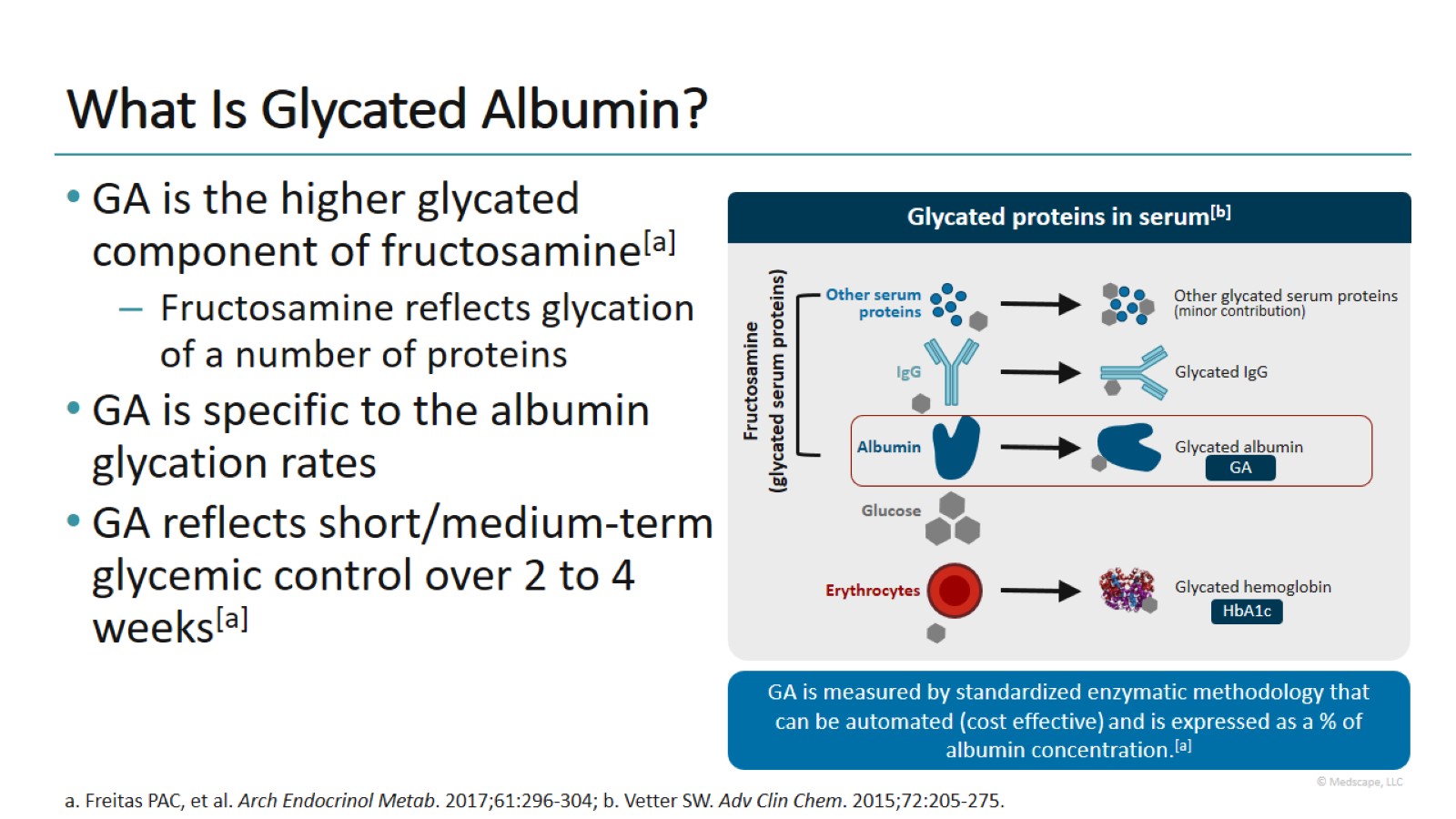 What Is Glycated Albumin?
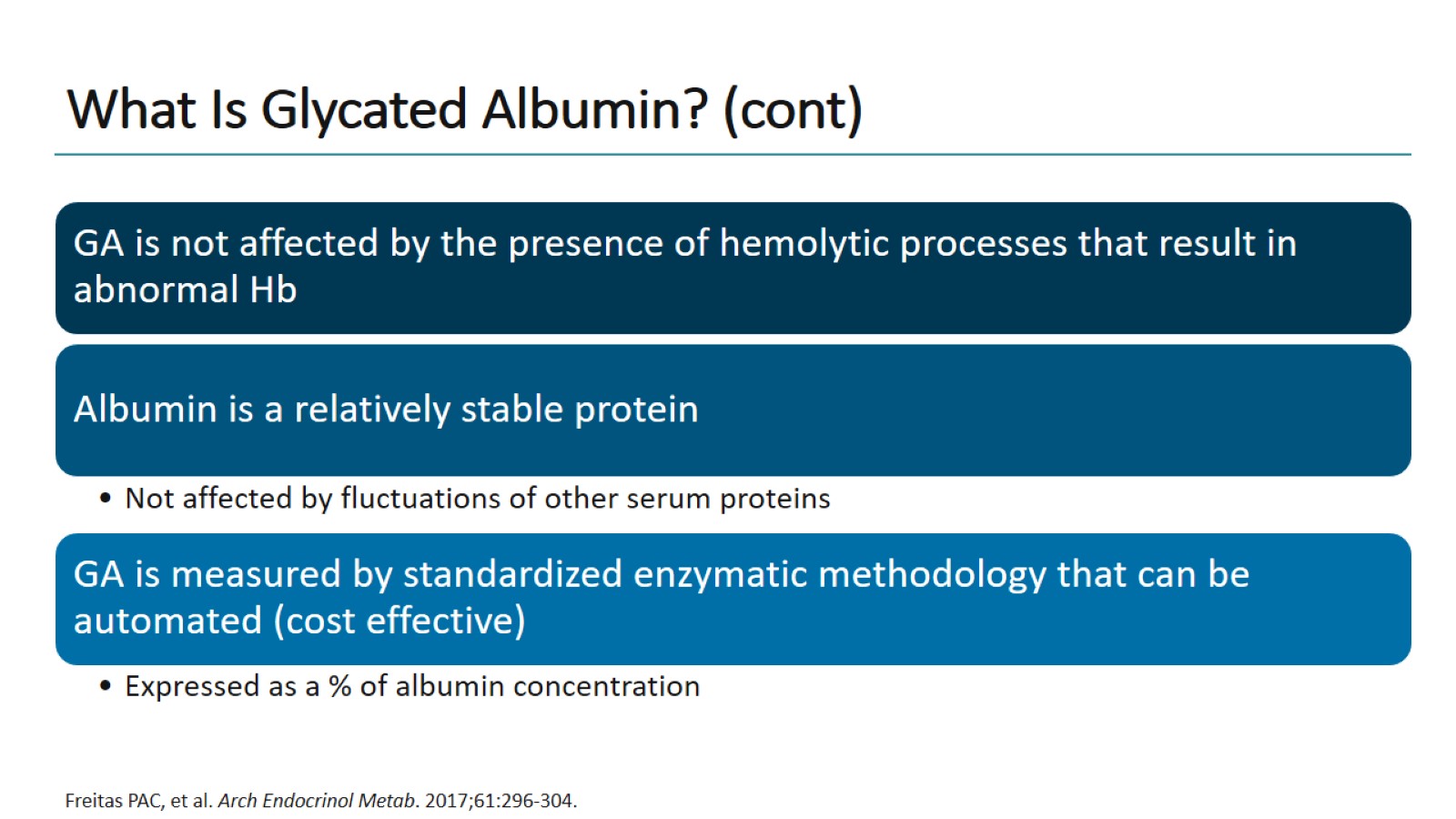 What Is Glycated Albumin? (cont)
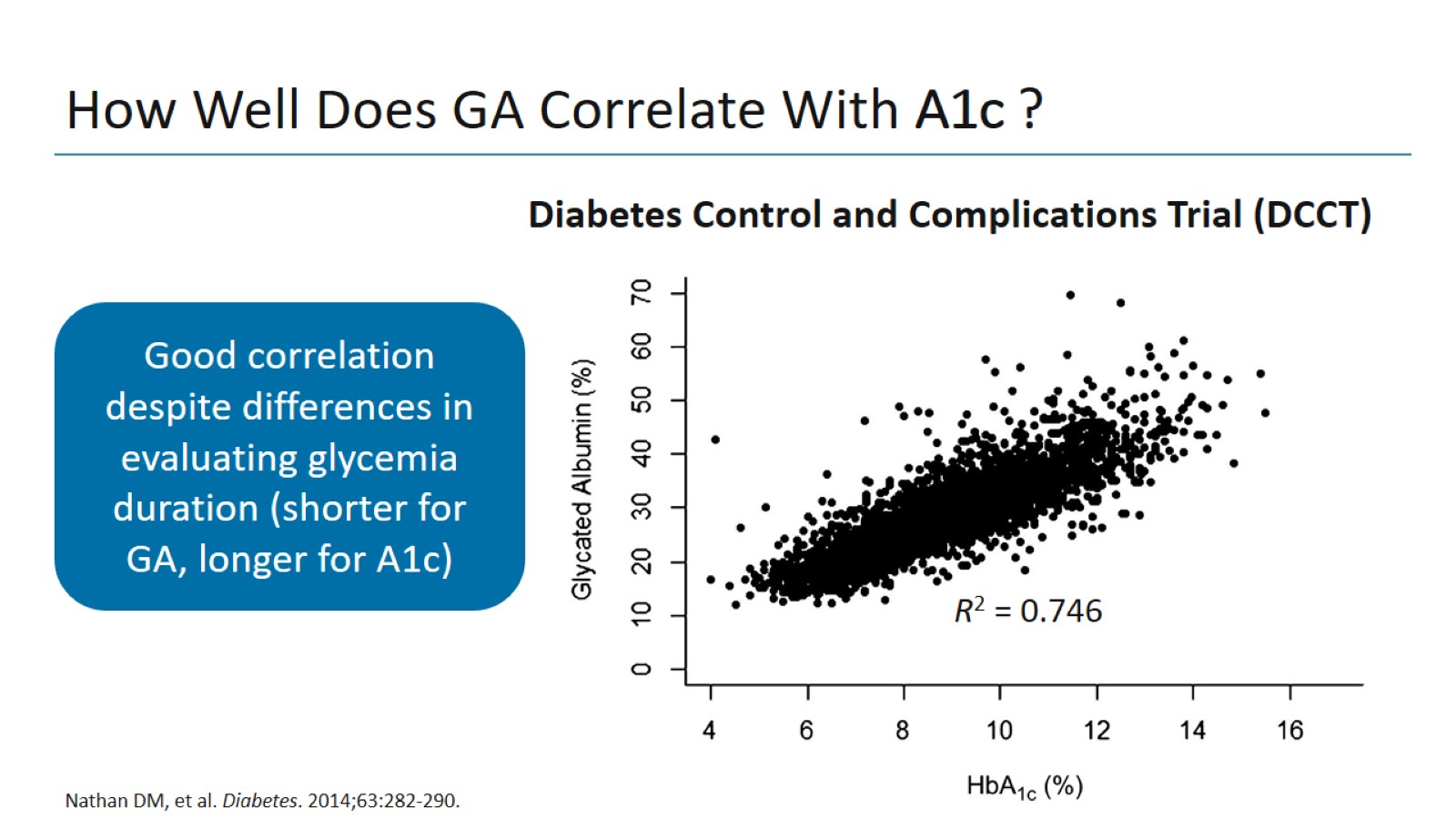 How Well Does GA Correlate With A1c ?
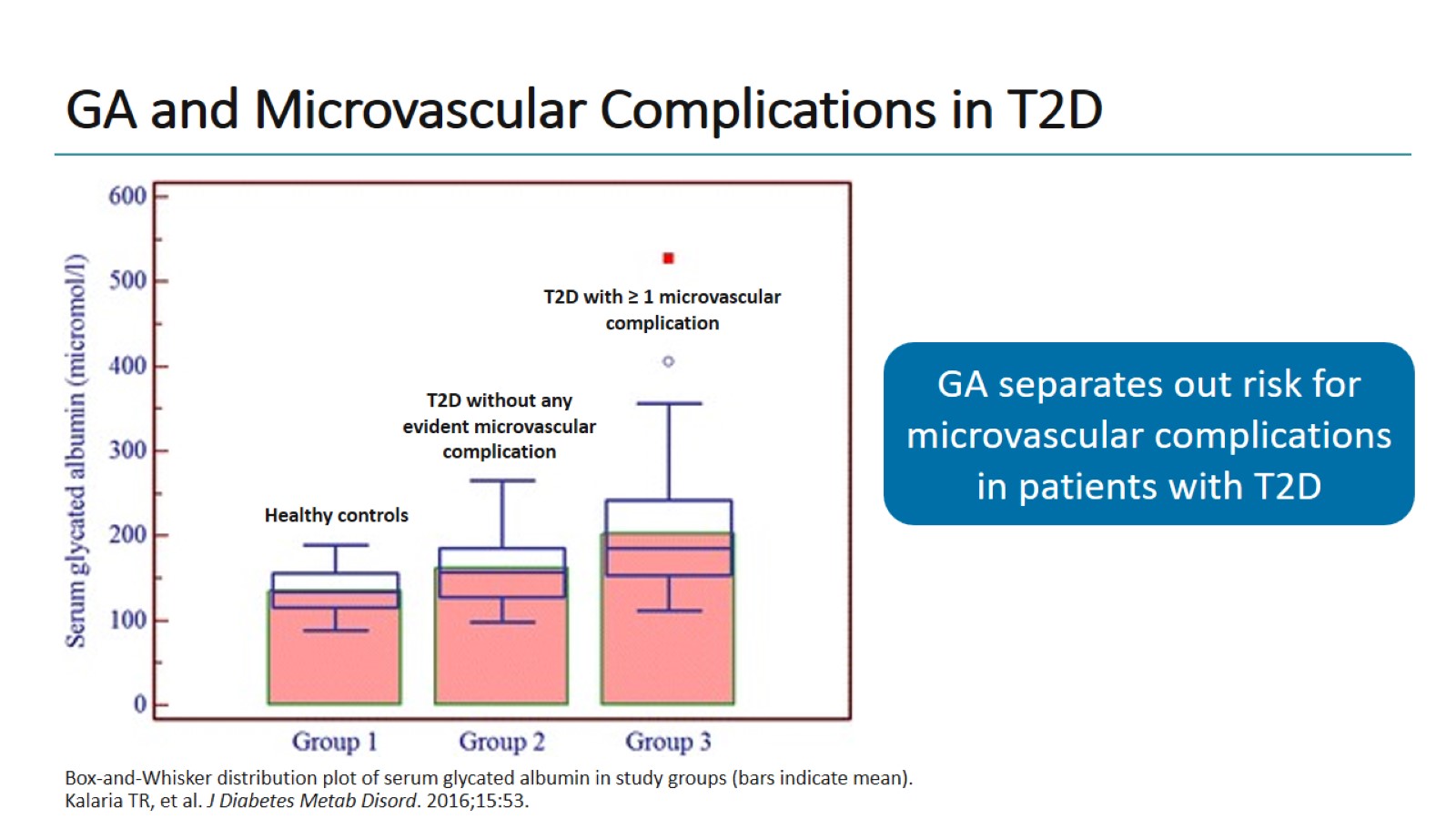 GA and Microvascular Complications in T2D
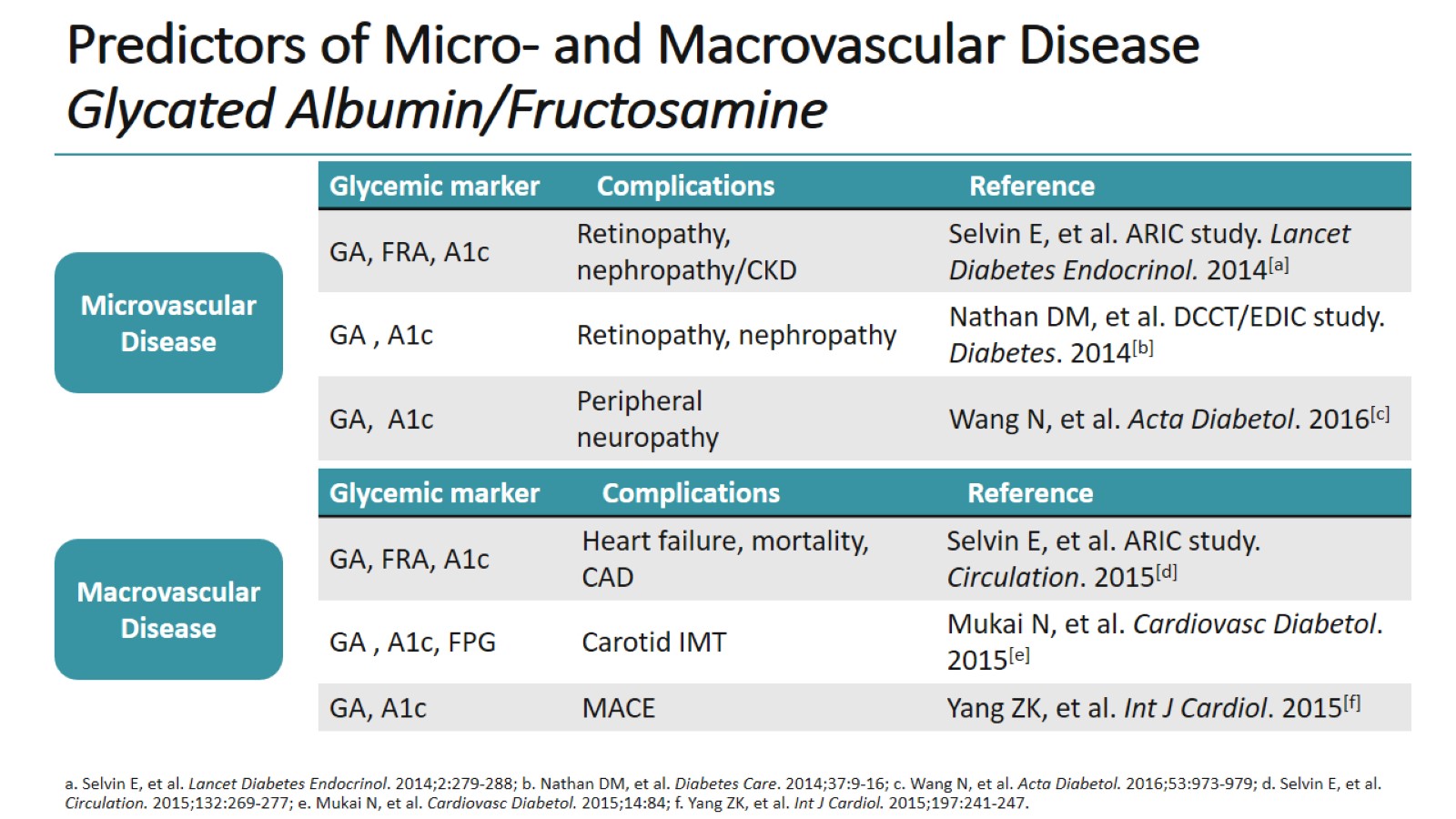 Predictors of Micro- and Macrovascular DiseaseGlycated Albumin/Fructosamine
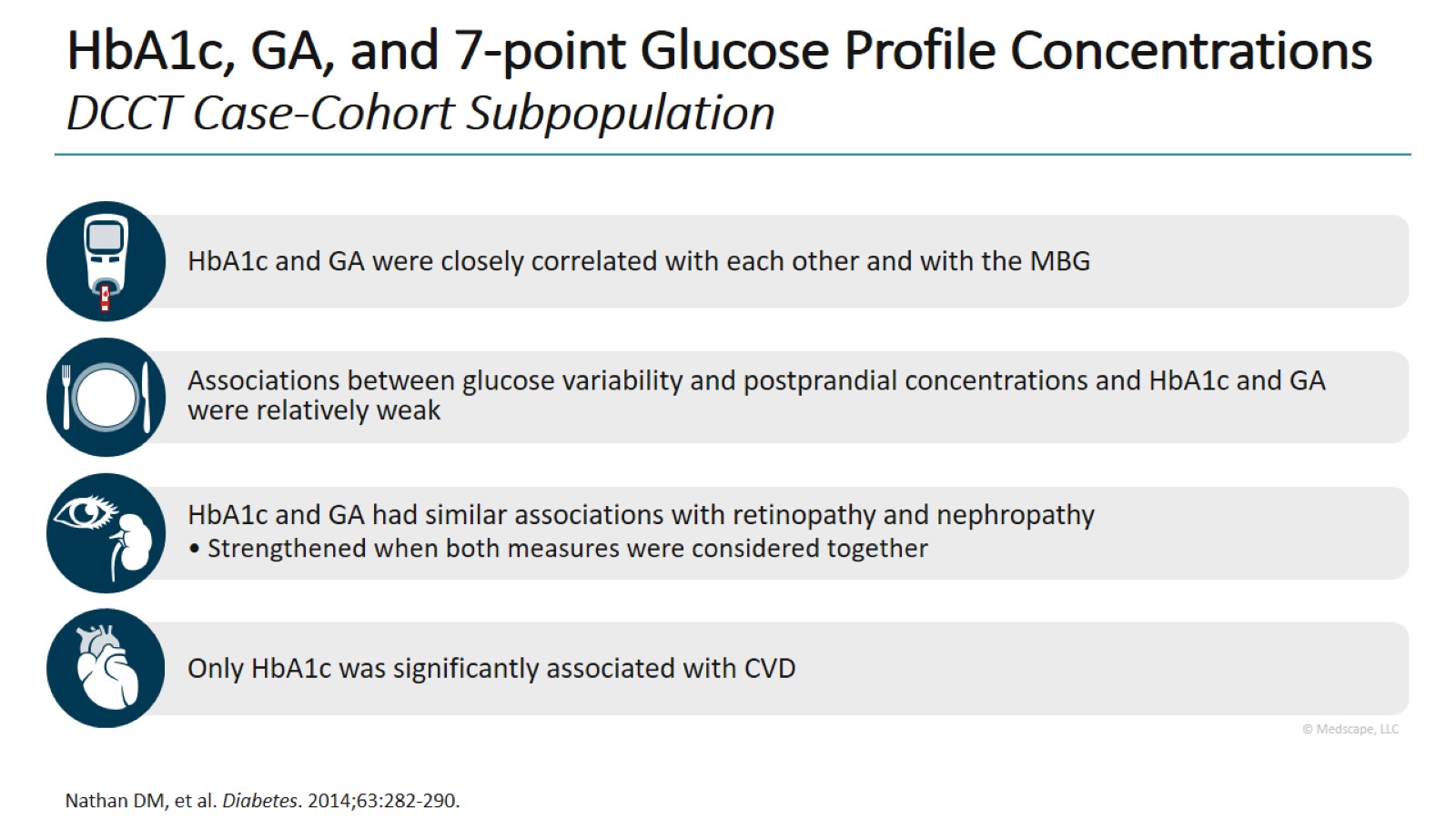 HbA1c, GA, and 7-point Glucose Profile Concentrations DCCT Case-Cohort Subpopulation
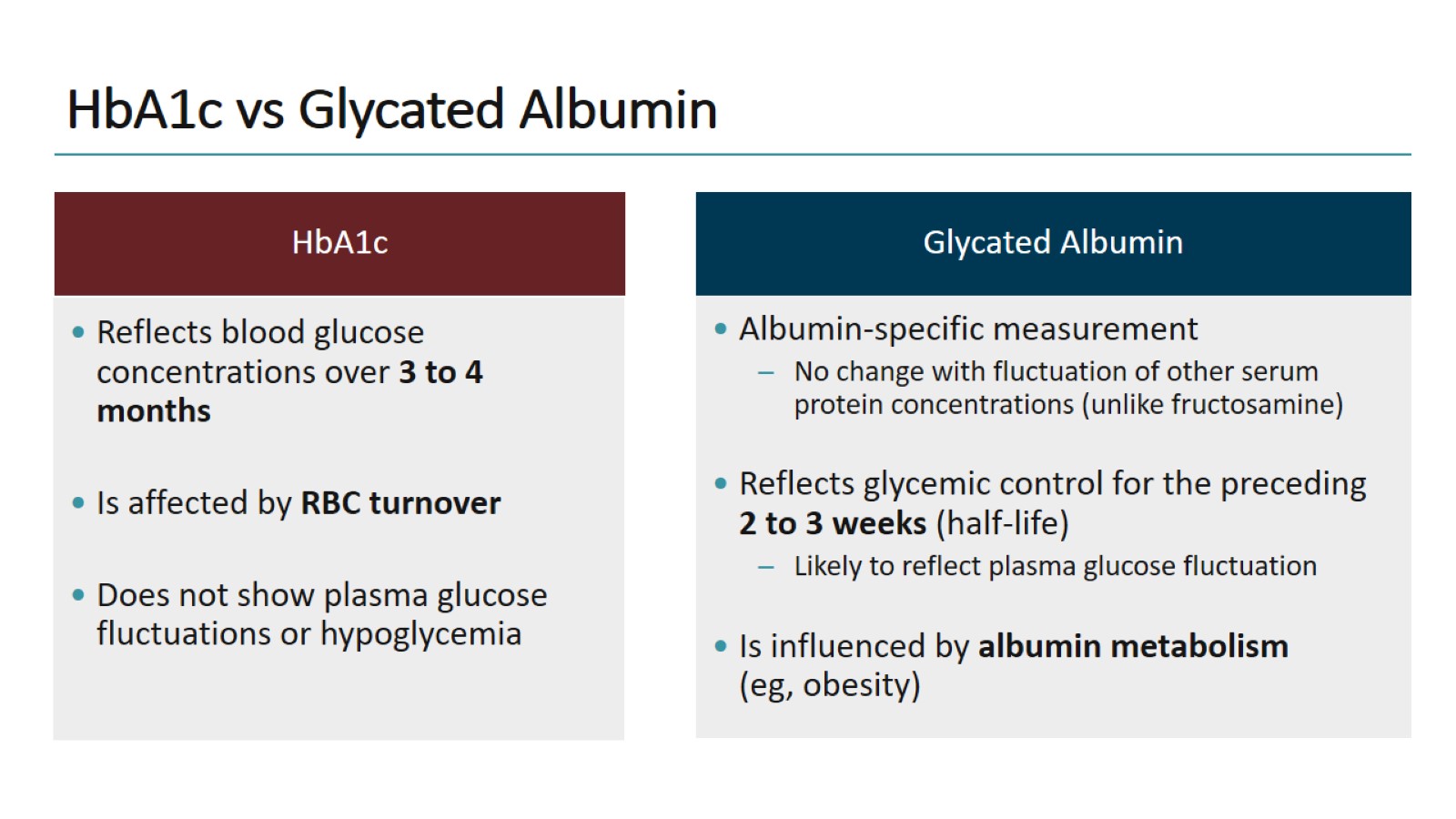 HbA1c vs Glycated Albumin
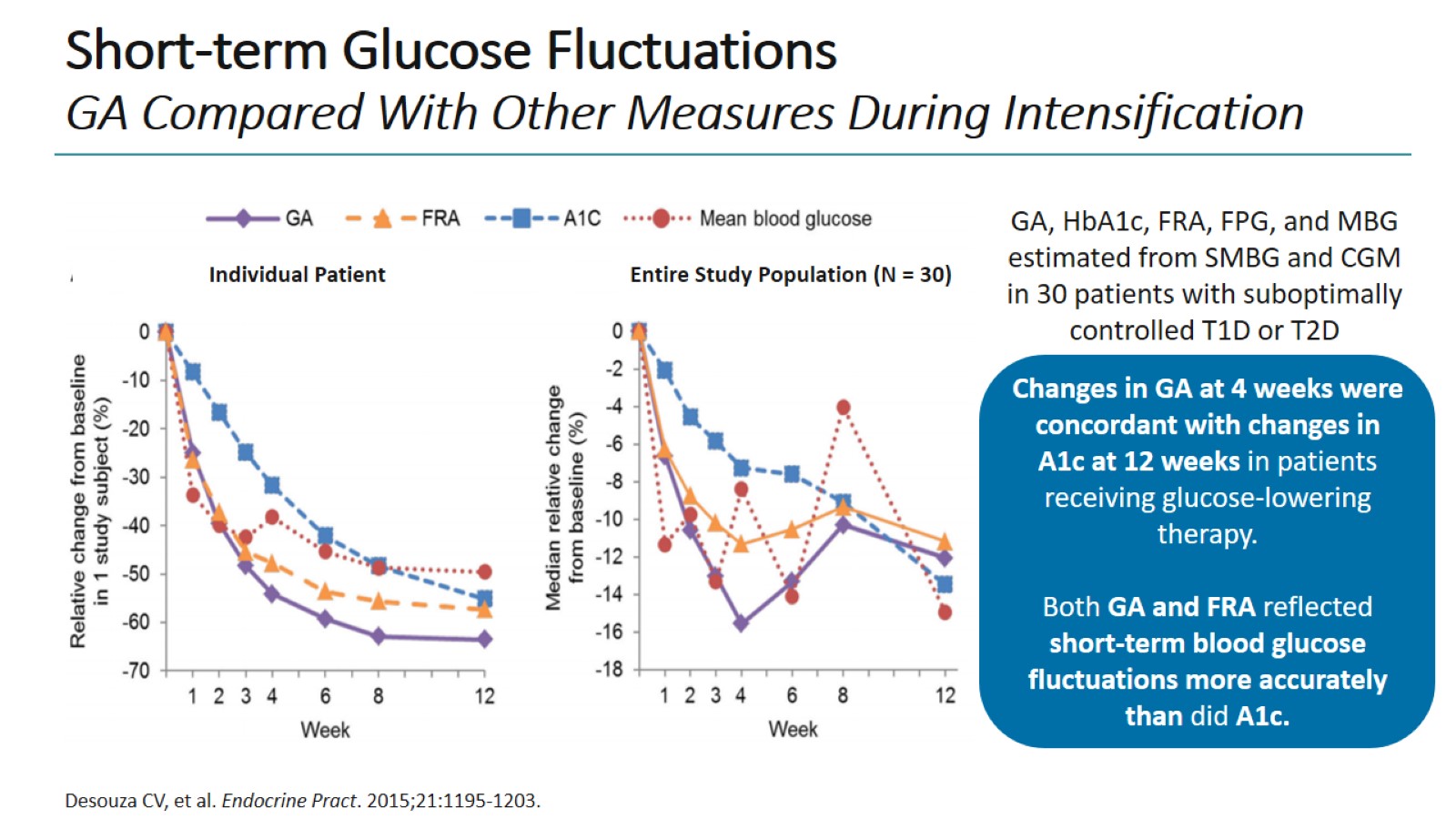 Short-term Glucose FluctuationsGA Compared With Other Measures During Intensification
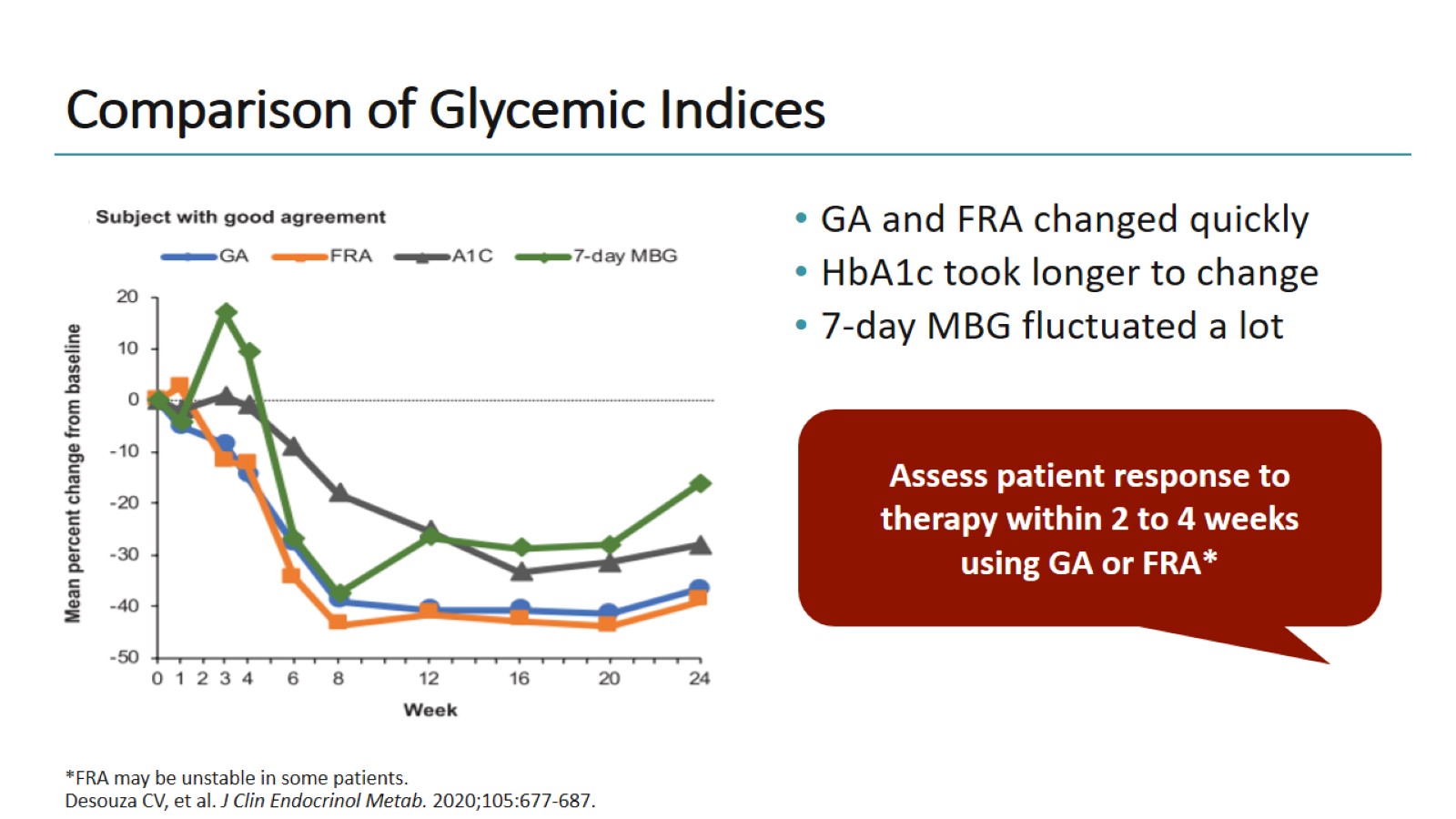 Comparison of Glycemic Indices
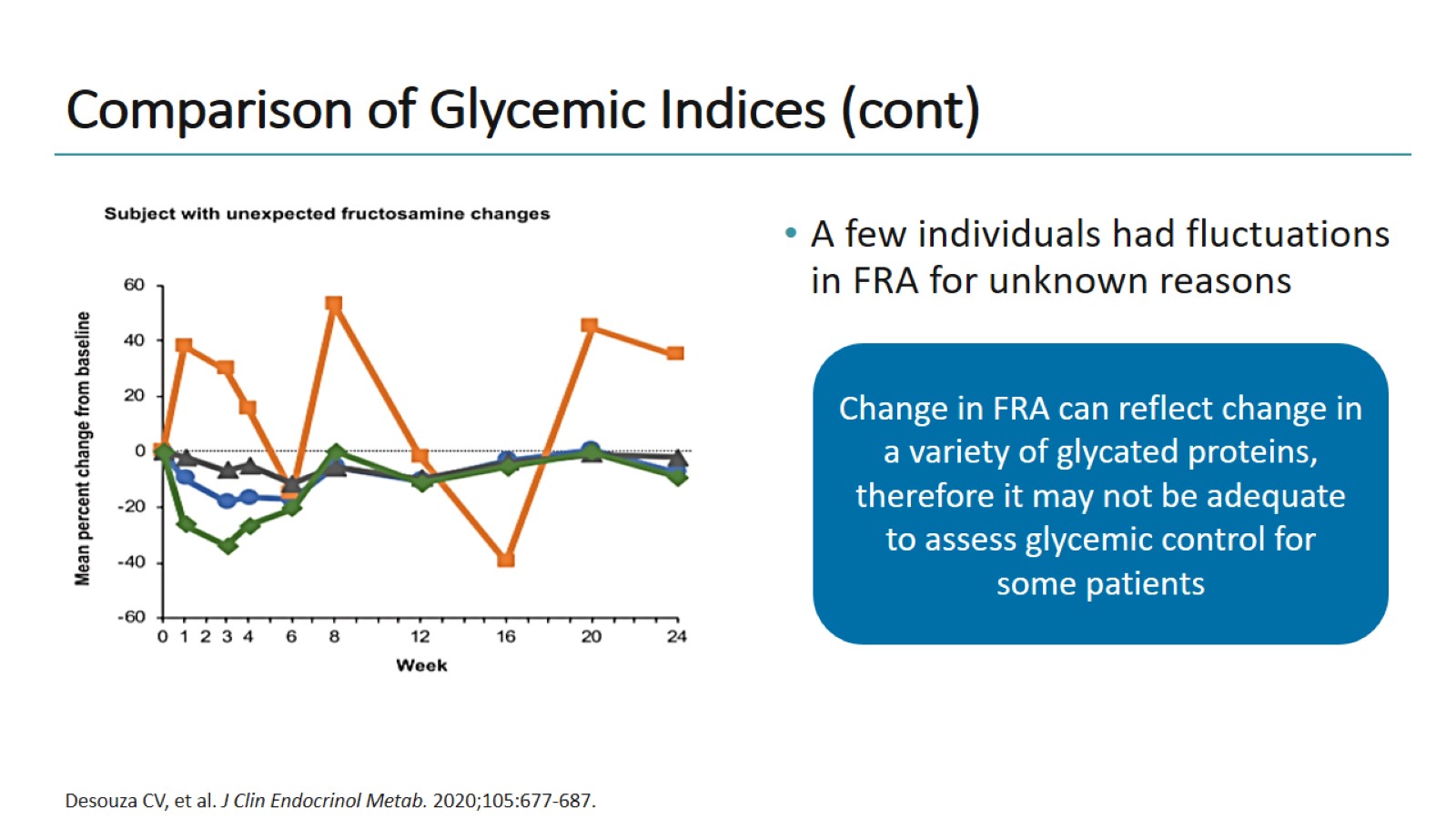 Comparison of Glycemic Indices (cont)
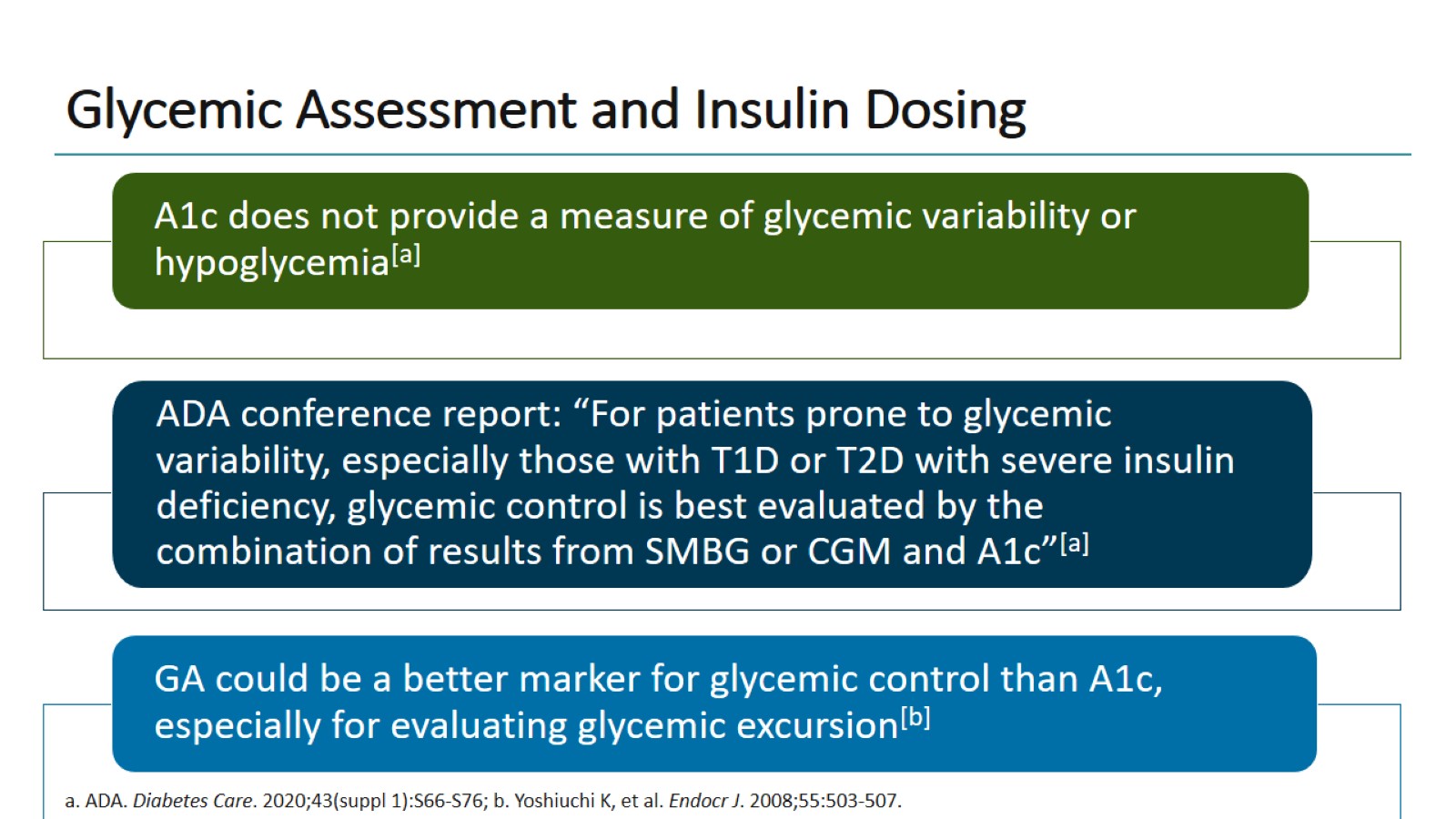 Glycemic Assessment and Insulin Dosing
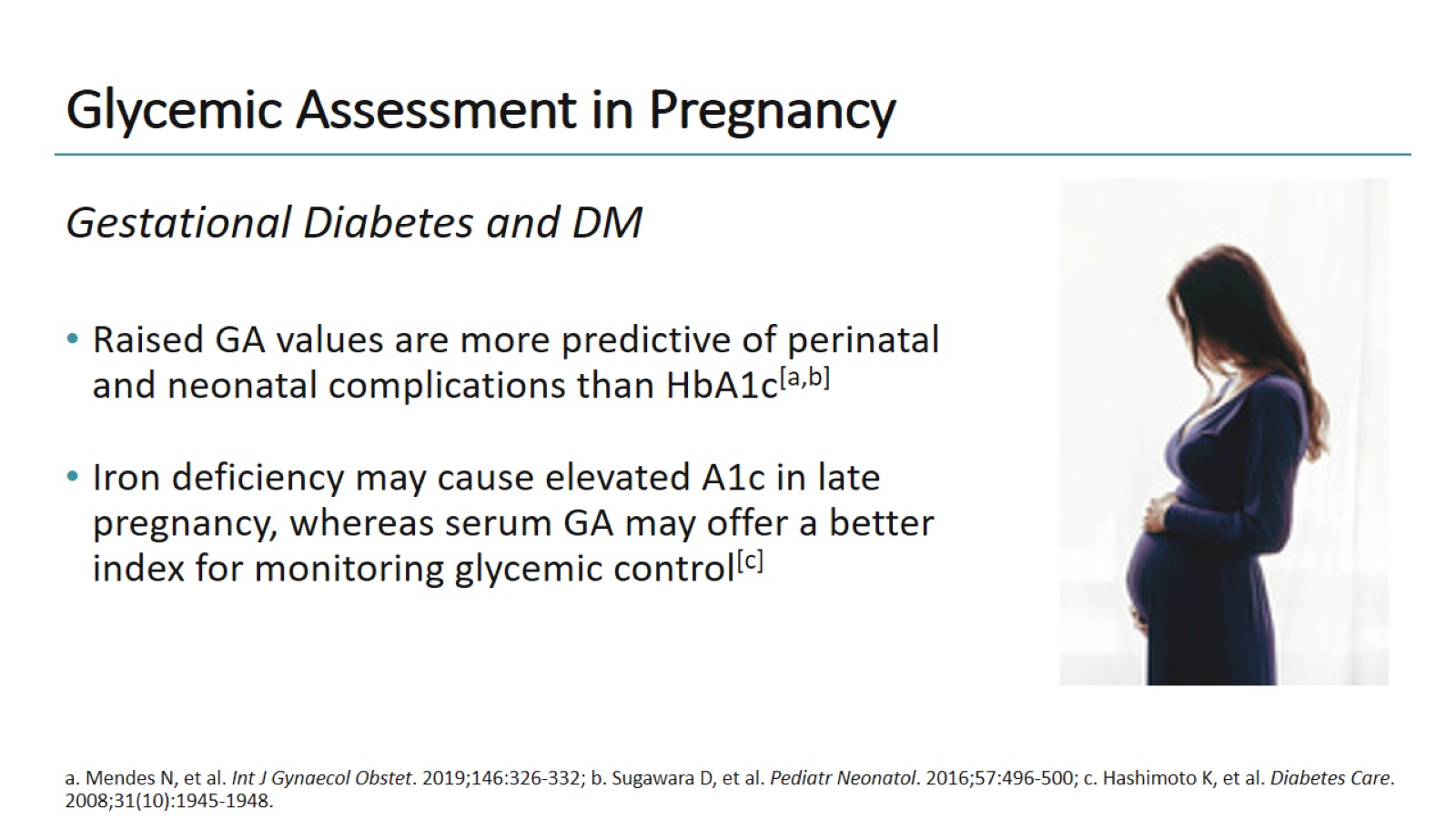 Glycemic Assessment in Pregnancy
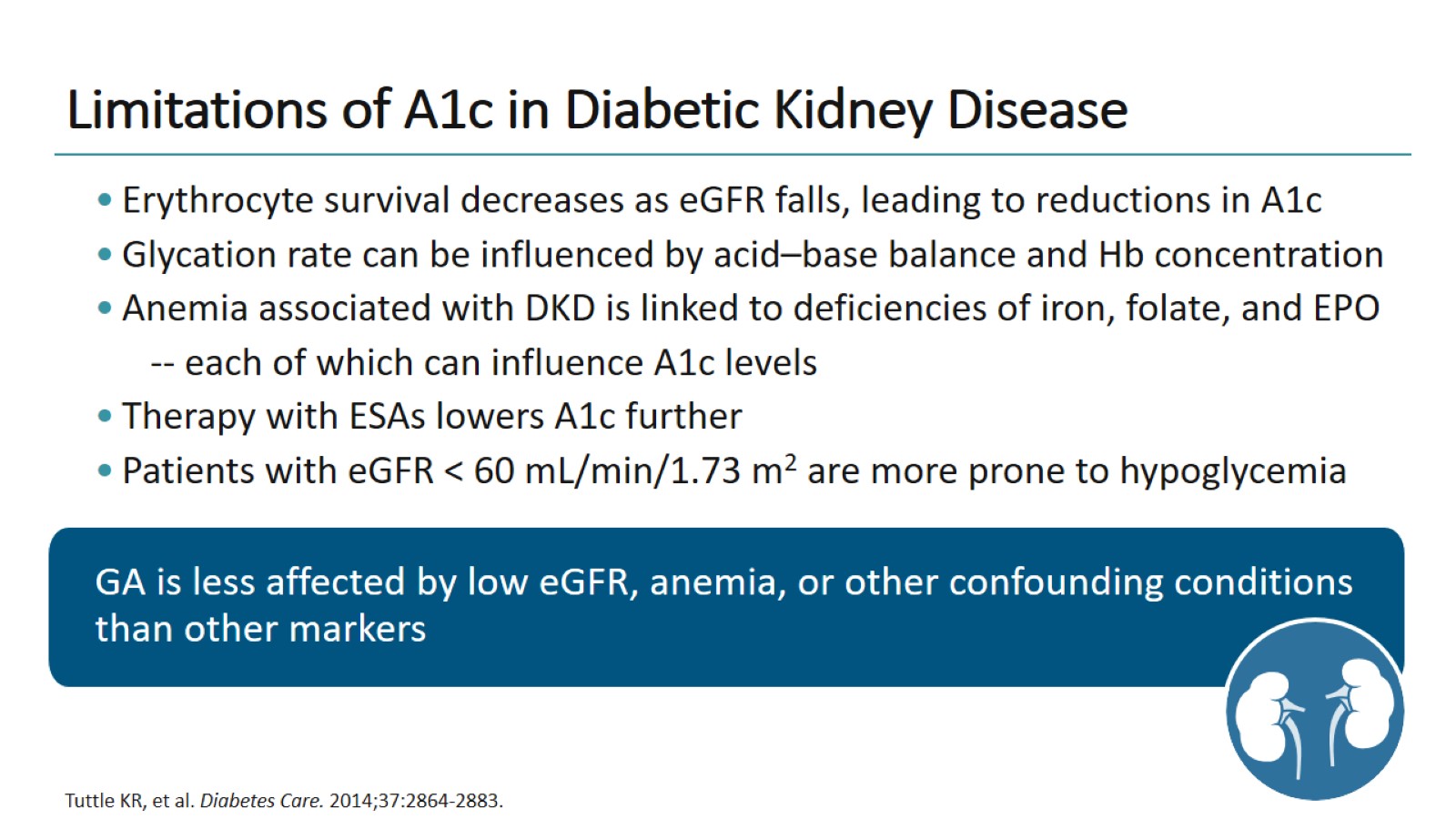 Limitations of A1c in Diabetic Kidney Disease
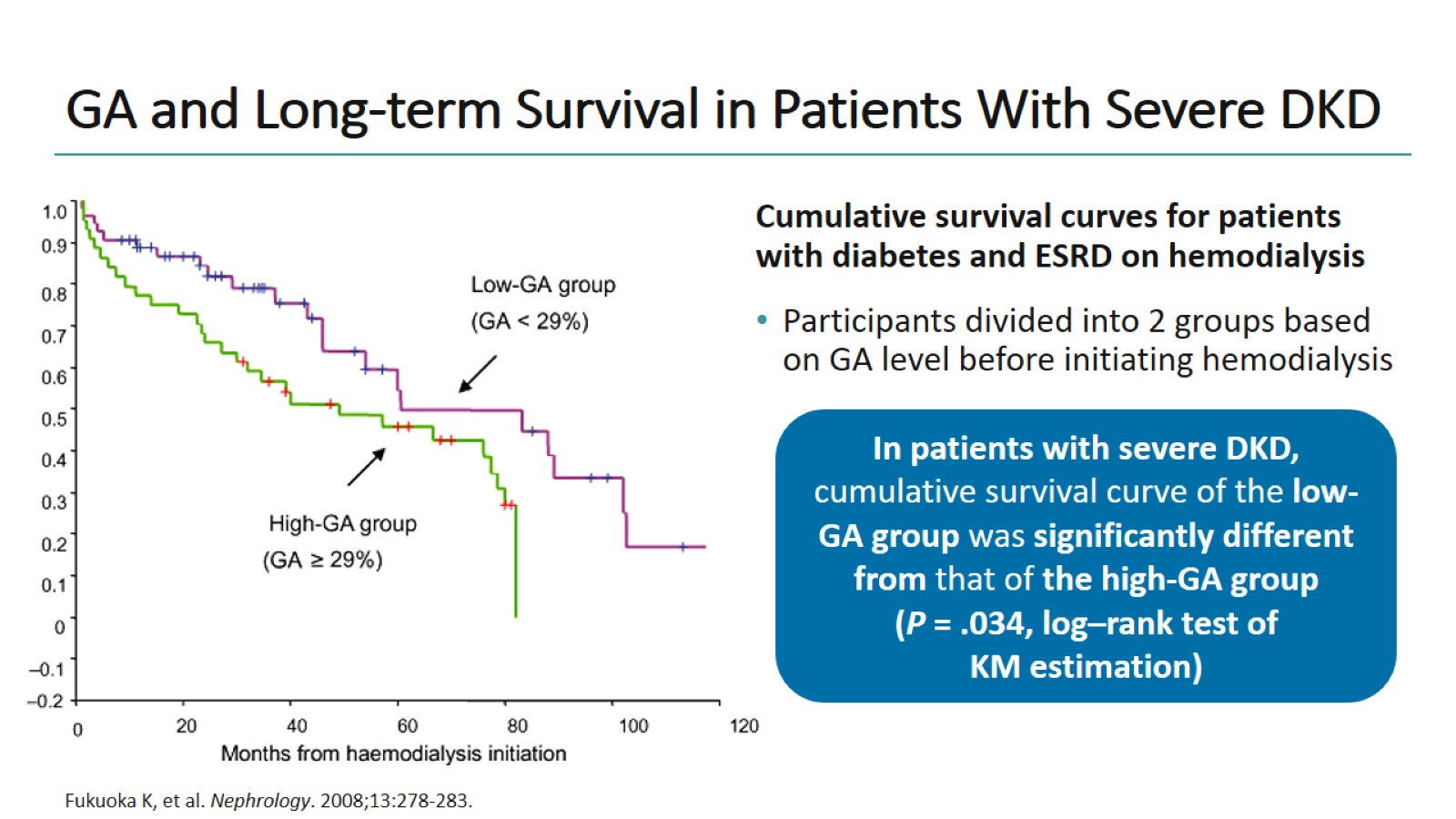 GA and Long‐term Survival in Patients With Severe DKD
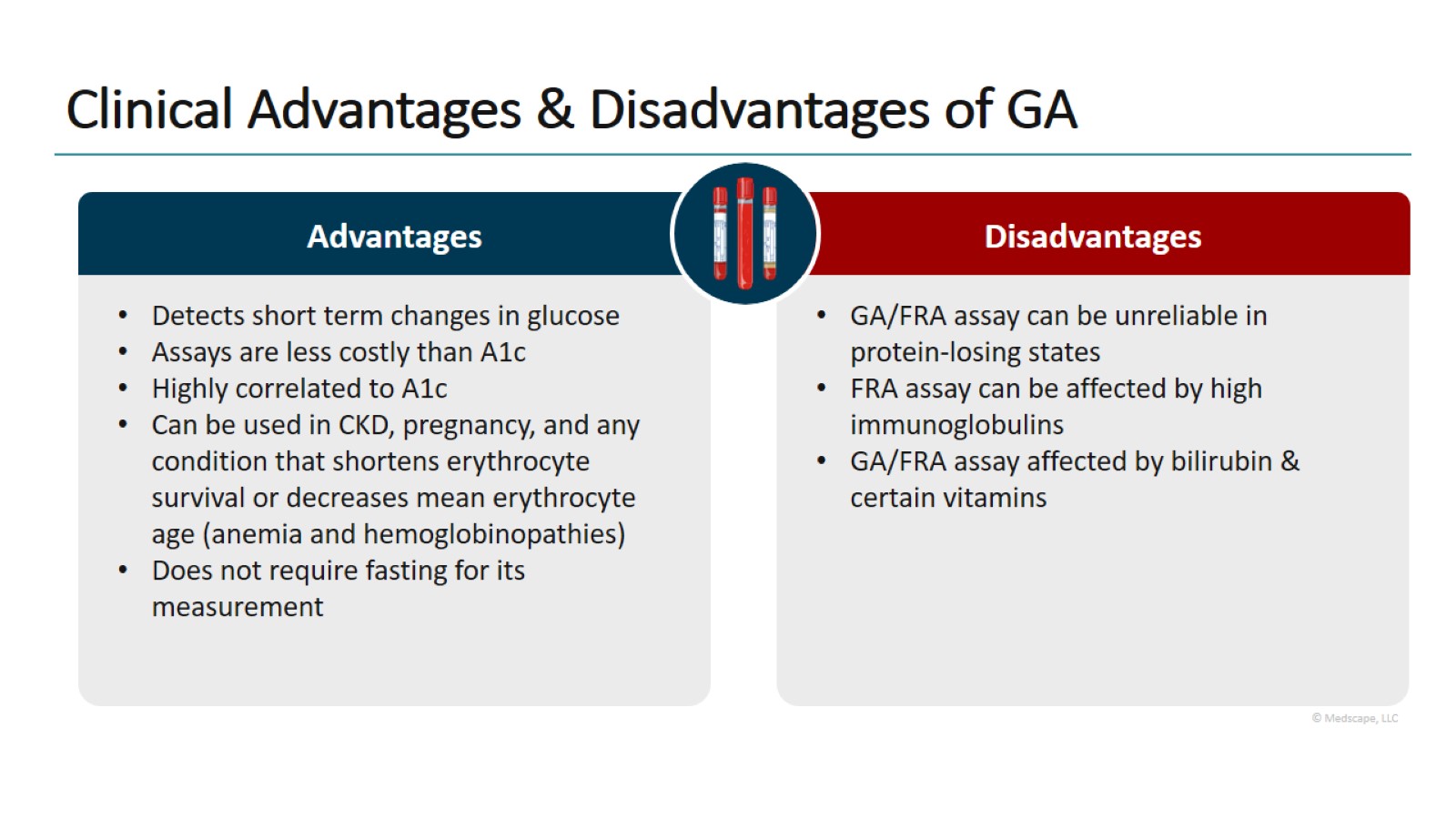 Clinical Advantages & Disadvantages of GA
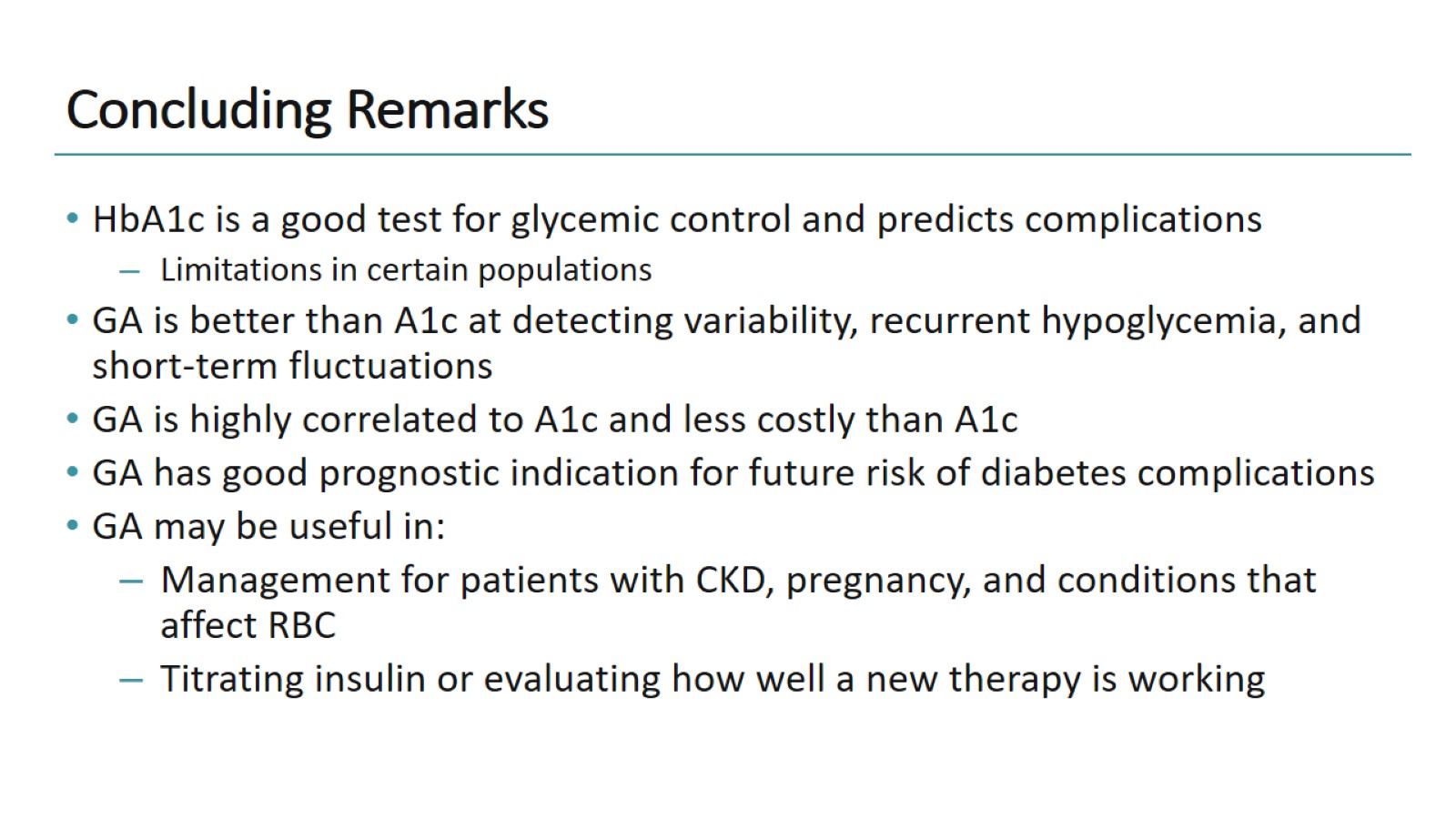 Concluding Remarks
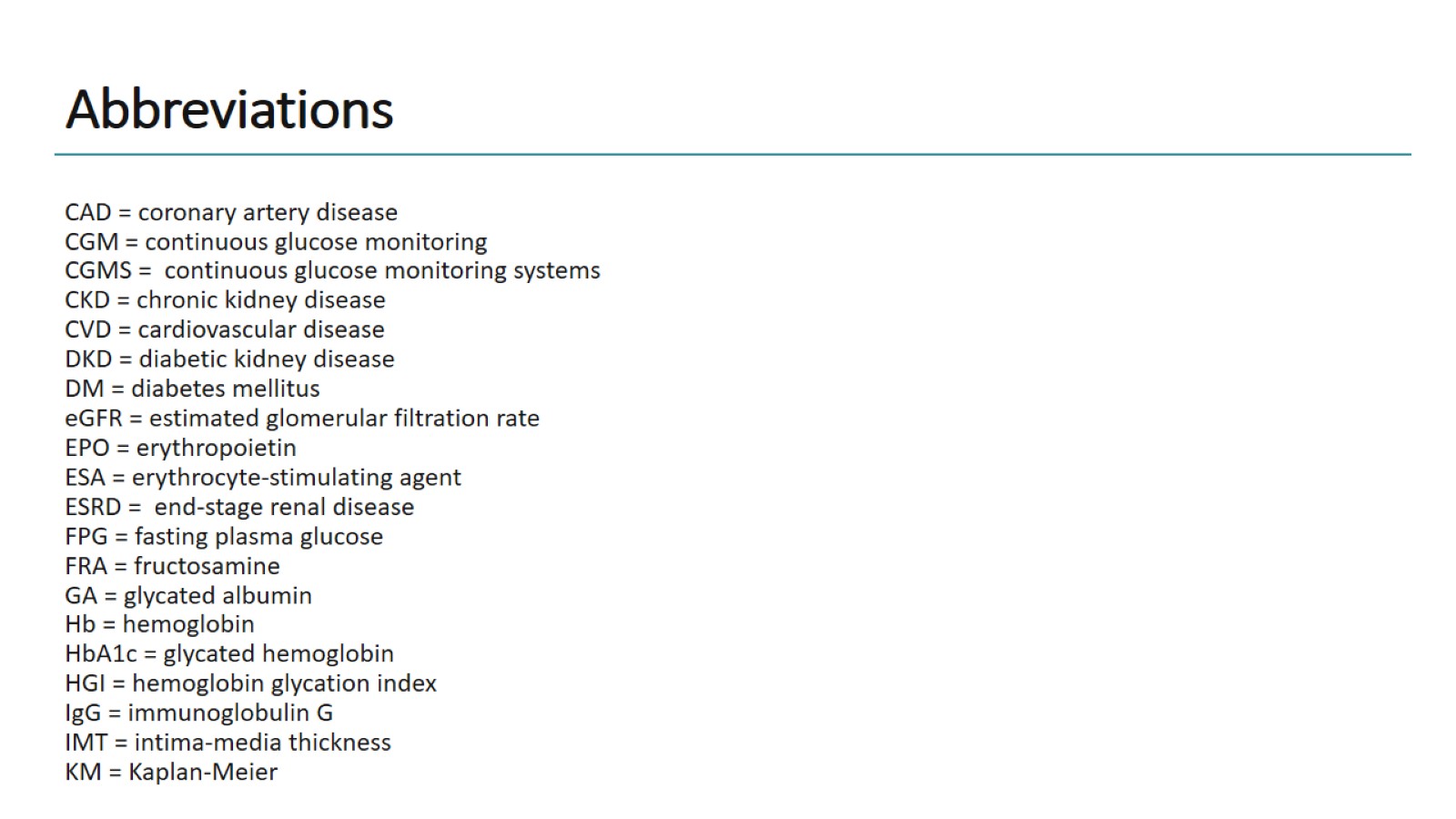 Abbreviations
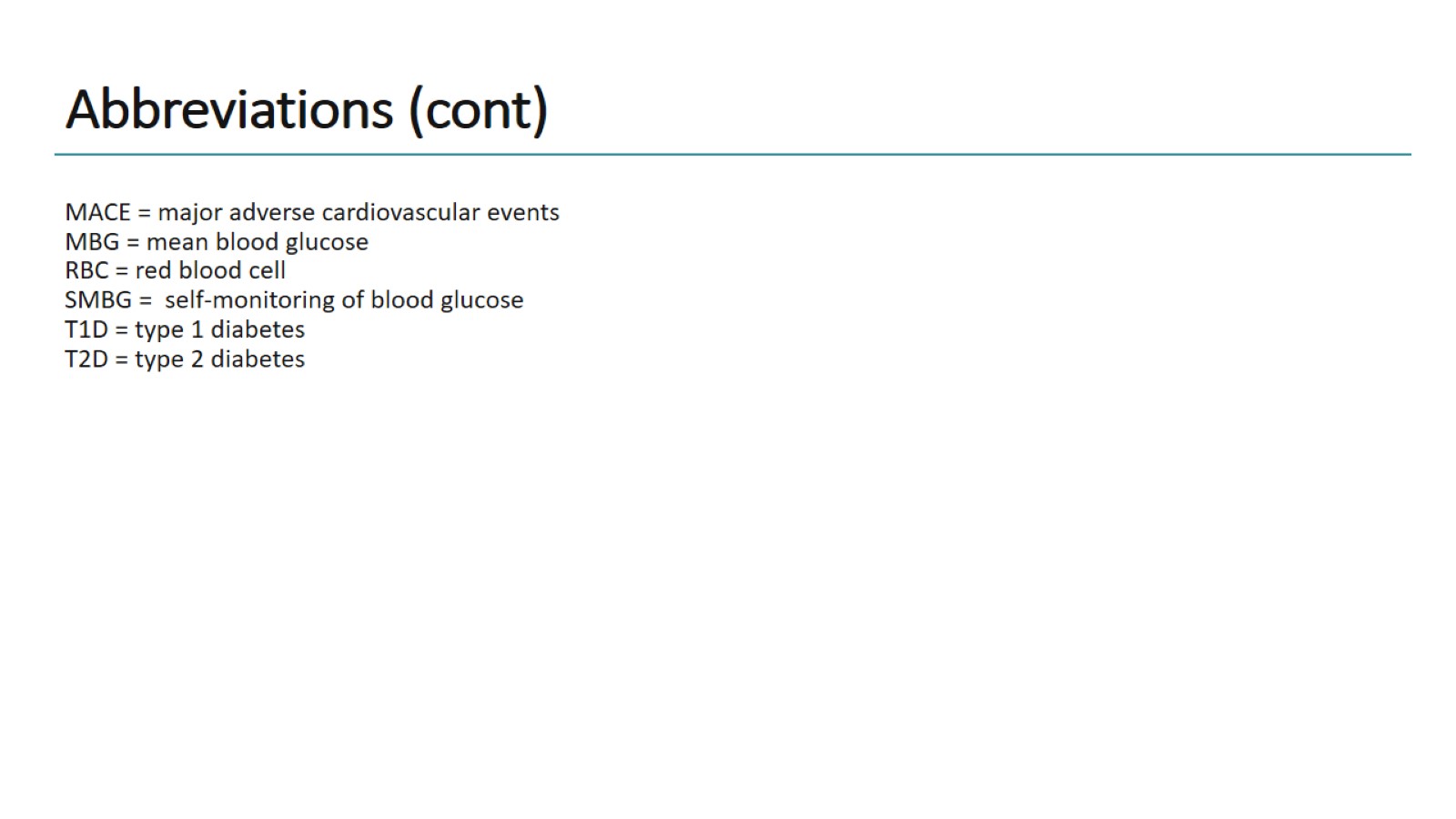 Abbreviations (cont)